Preliminary GLM Detection Efficiencyand Climatology
Monte Bateman
GLM Cal/Val Team
Sources
Compare GLM against 
ENTLN + WWLLN and 
GLD360
Two systems whose domains most closely match the FOV of GLM
Technique
Calculate DE in 1° x 1° bins
Over 8 months, Jan-Aug 2018
If a GLM flash is within ±0.5s and a range of 50km of a gnd system detect, increment bin
DE fraction = coinc / total
Single number average DE over whole FOV
“Stoplight Chart”: Color Code
If > 0.7,  green
If >= 0.50, darkgreen
If >= 0.25, light gray
If > 0.0,  dark gray
If GLM detect with no gnd detect,  yellow
If gnd detect with no GLM,  red
DE Map, Jan 2018
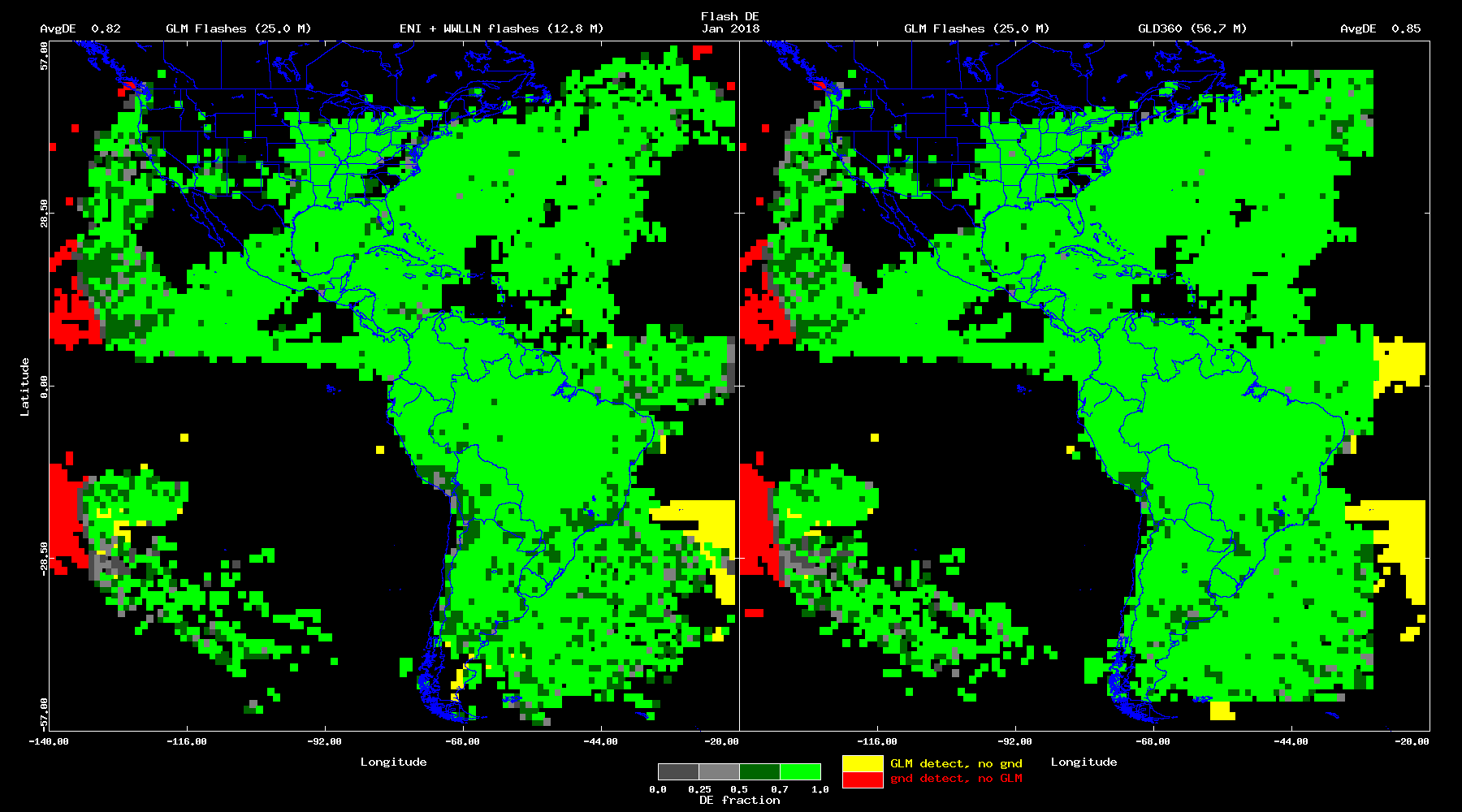 DE Map, Feb 2018
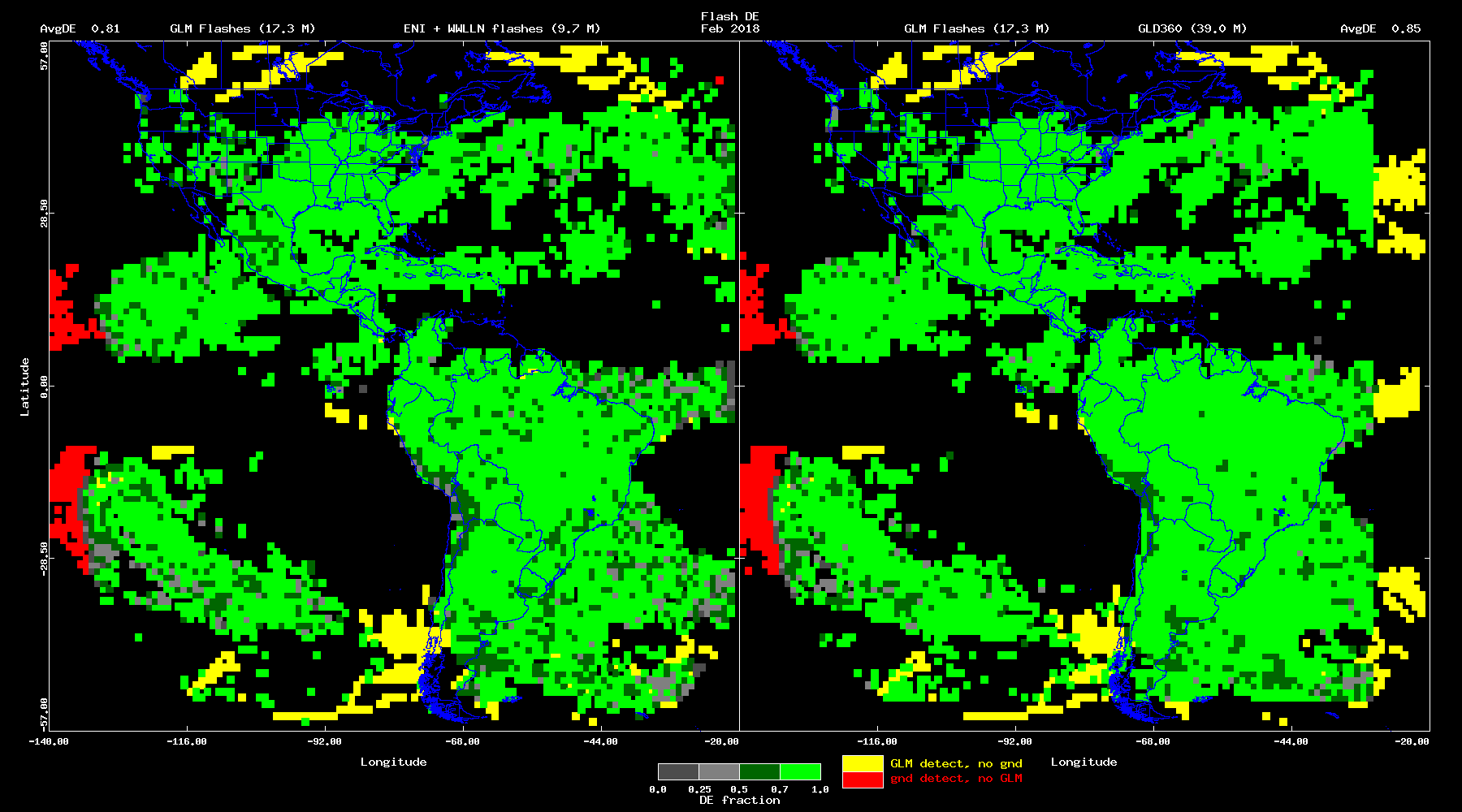 DE Map, Mar 2018
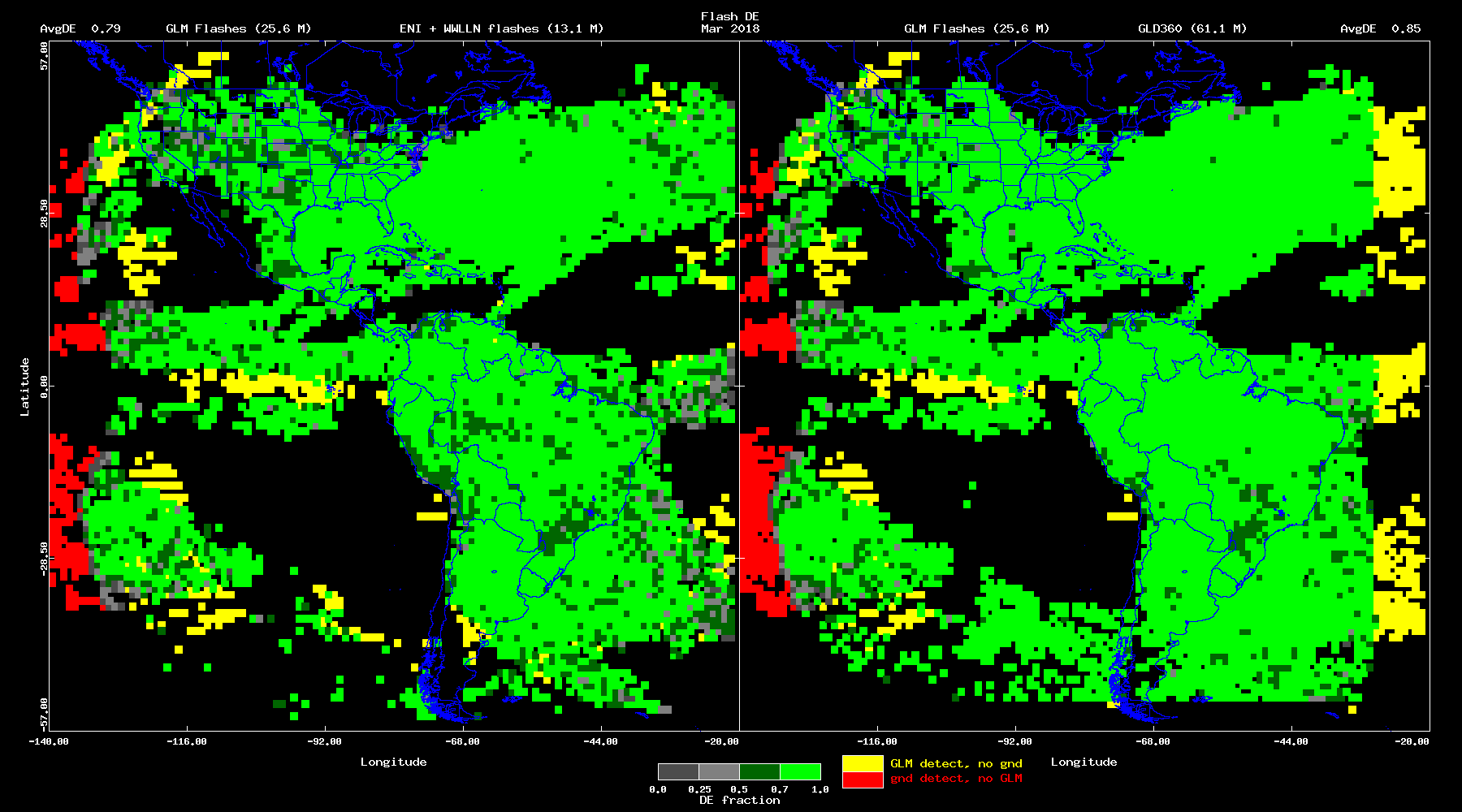 DE Map, Apr 2018
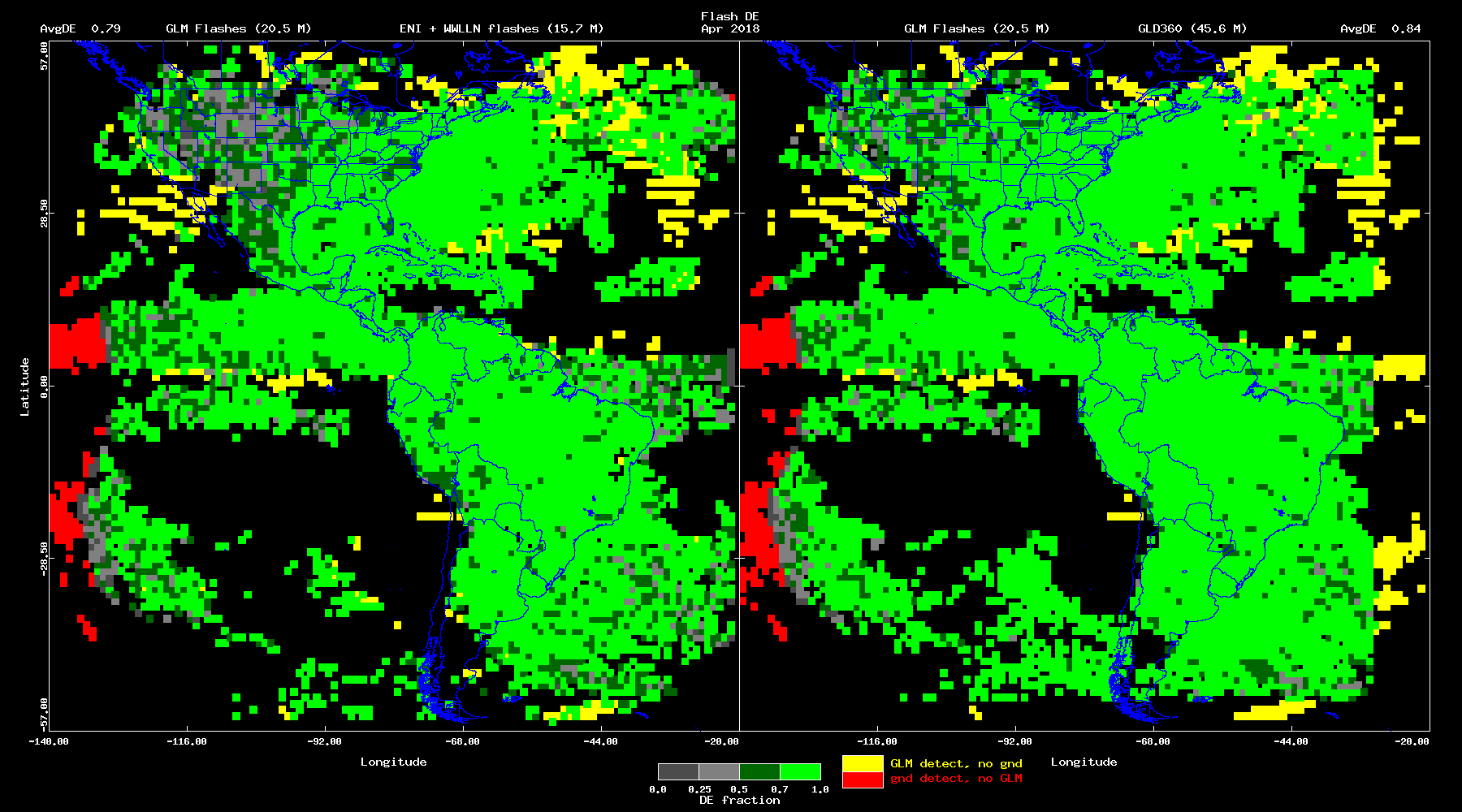 DE Map, May 2018
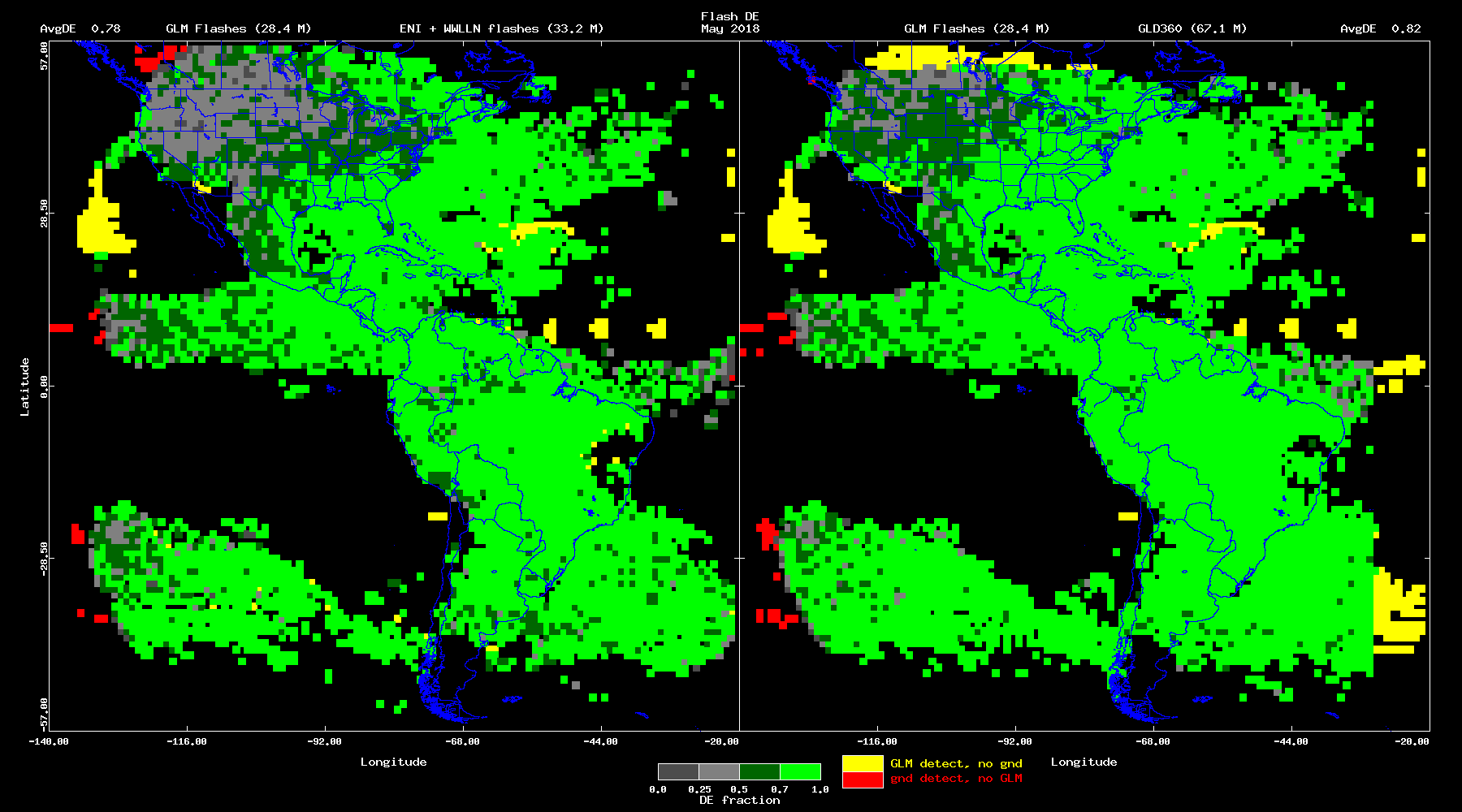 DE Map, Jun 2018
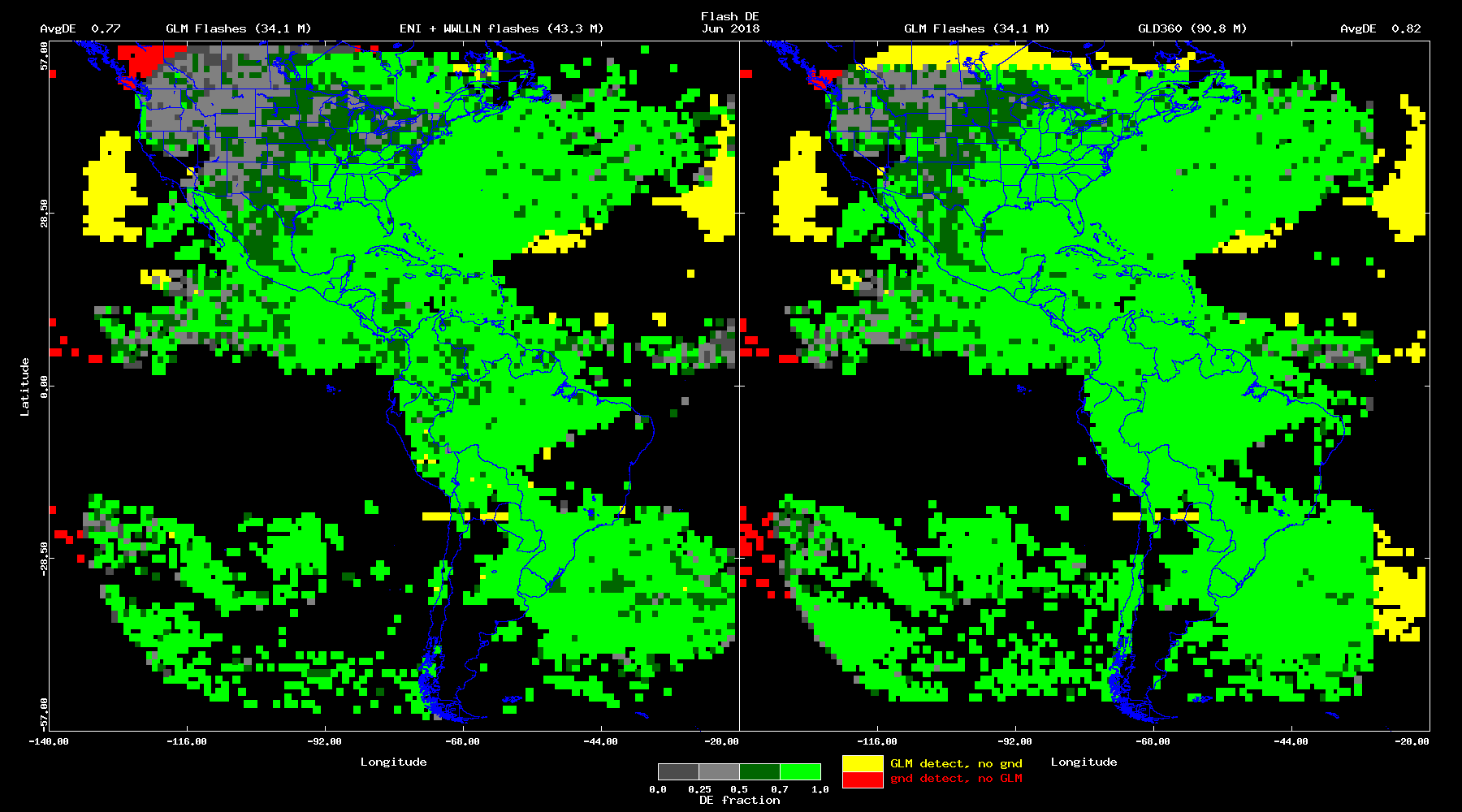 DE Map, Jul 2018
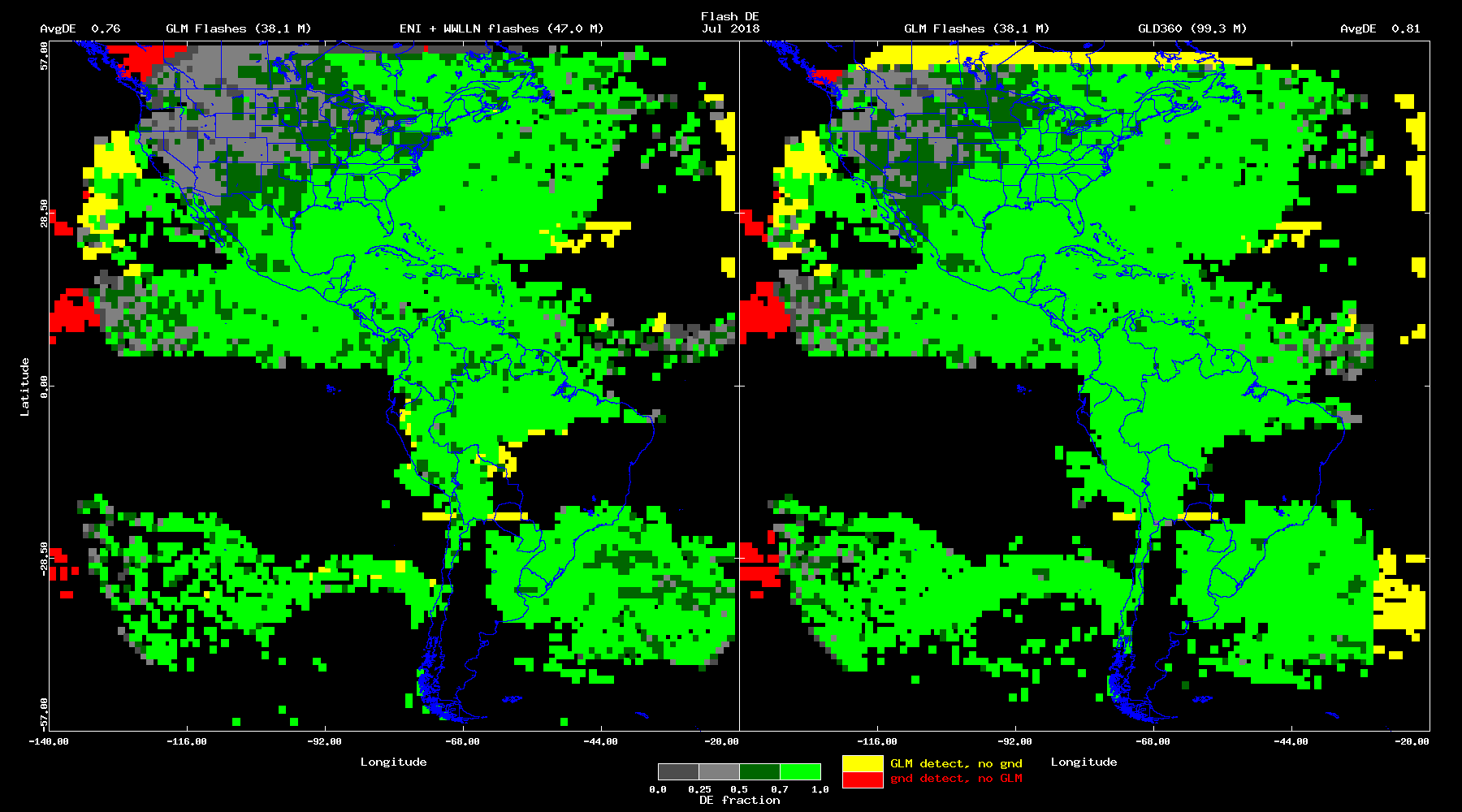 DE Map, Aug 2018
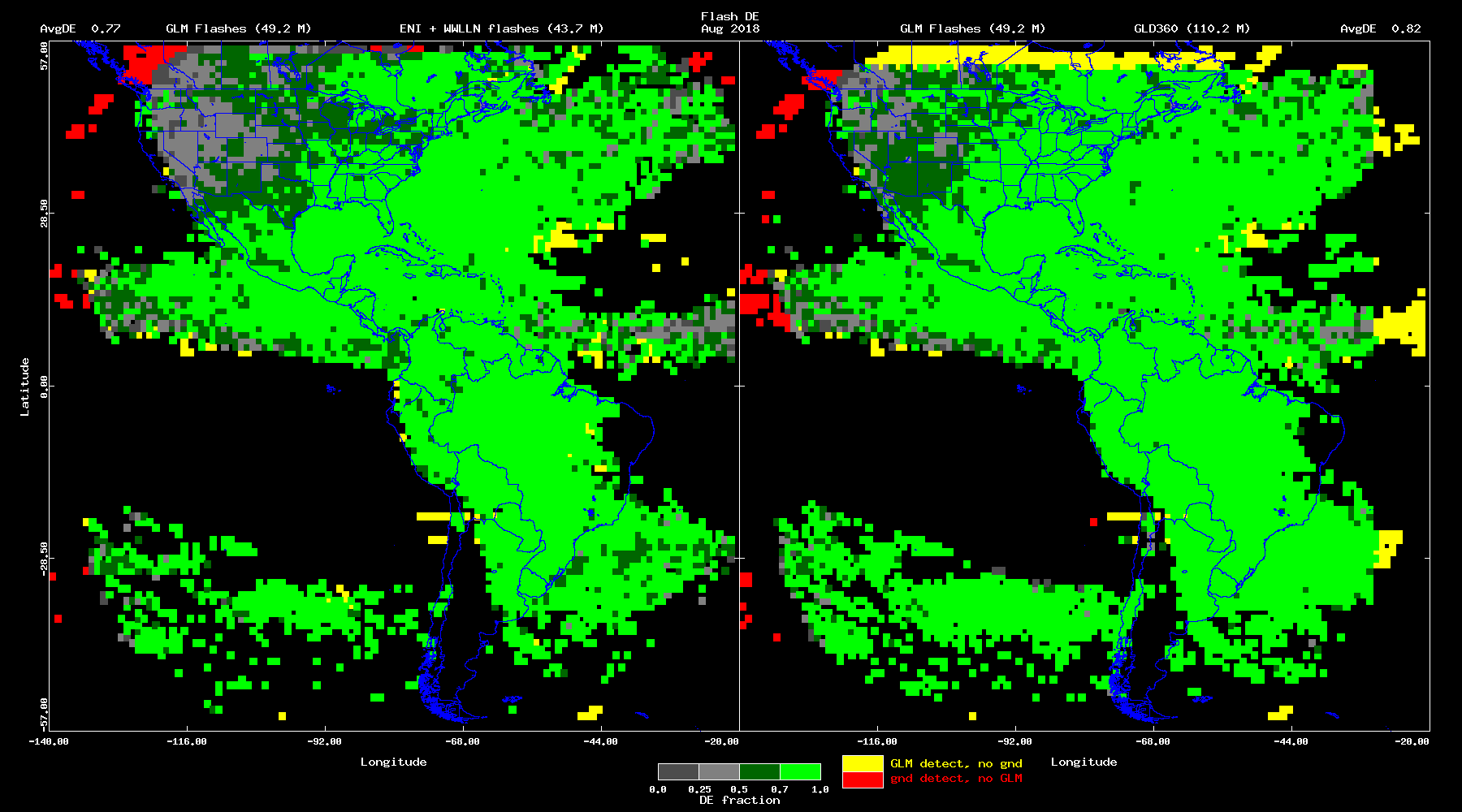 DE Map, Jan-Aug 2018
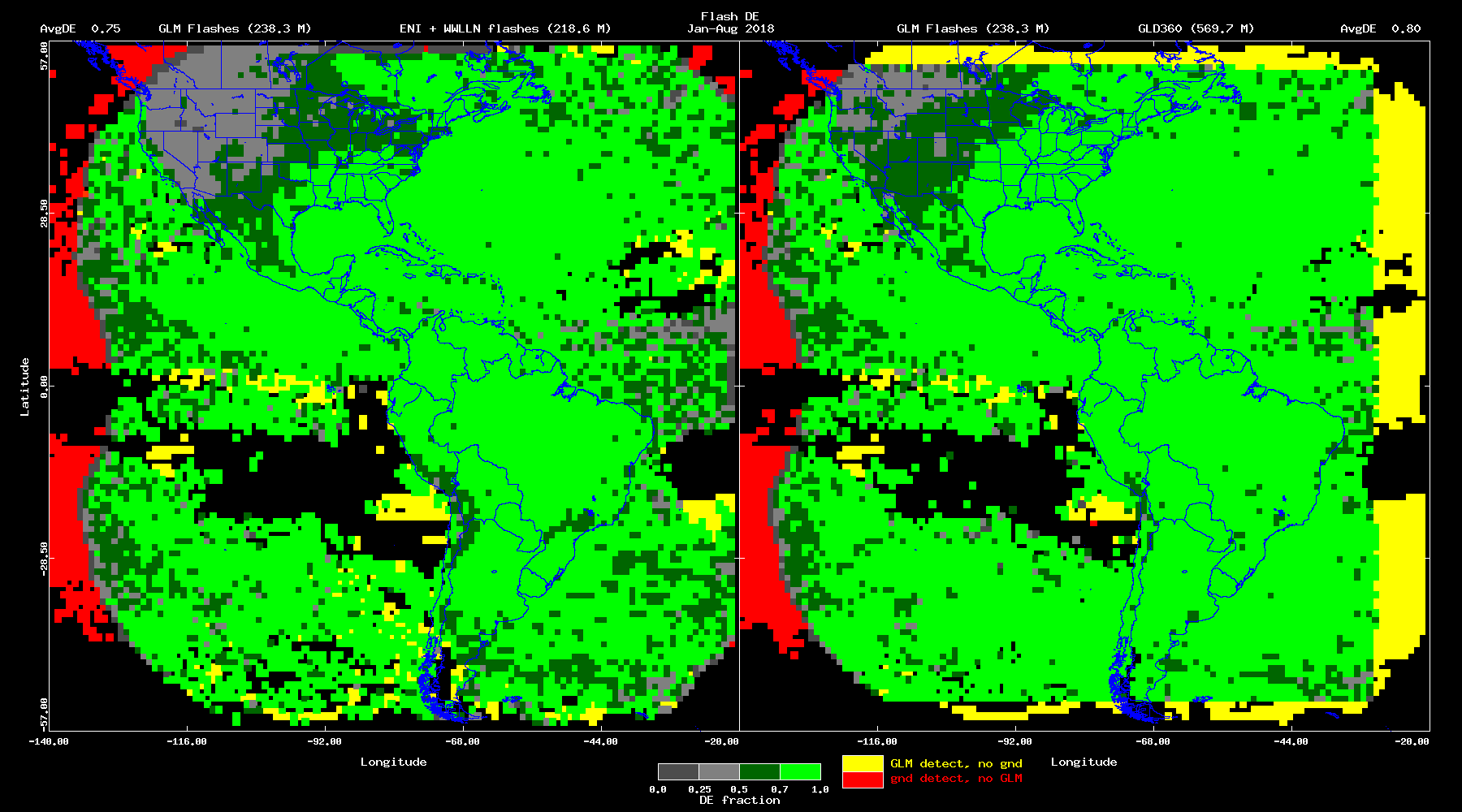 Climatology Jan-Aug 2018GLM  and  ENTLN + WWLLN
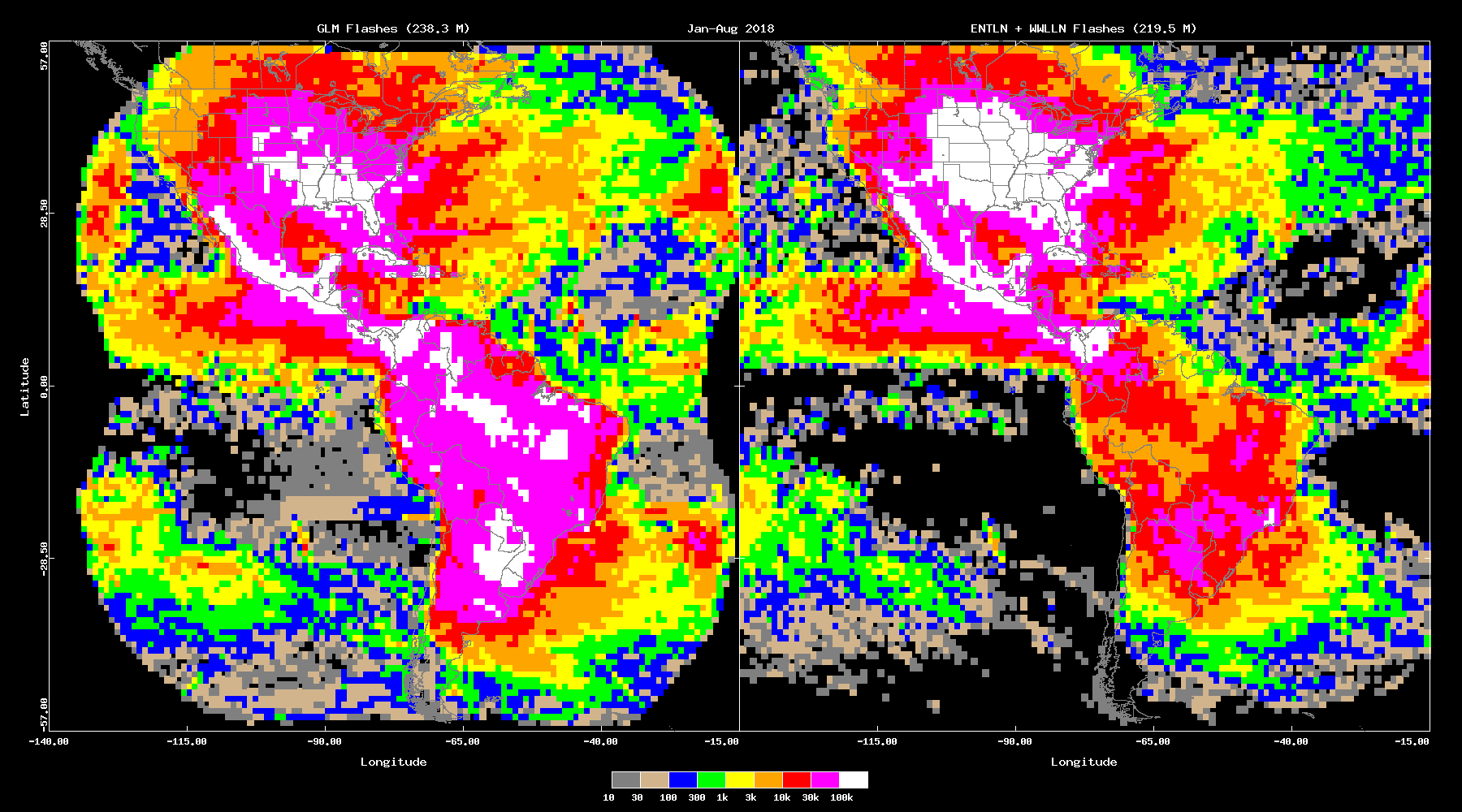 Climatology Jan-Aug 2018GLM  and  GLD360
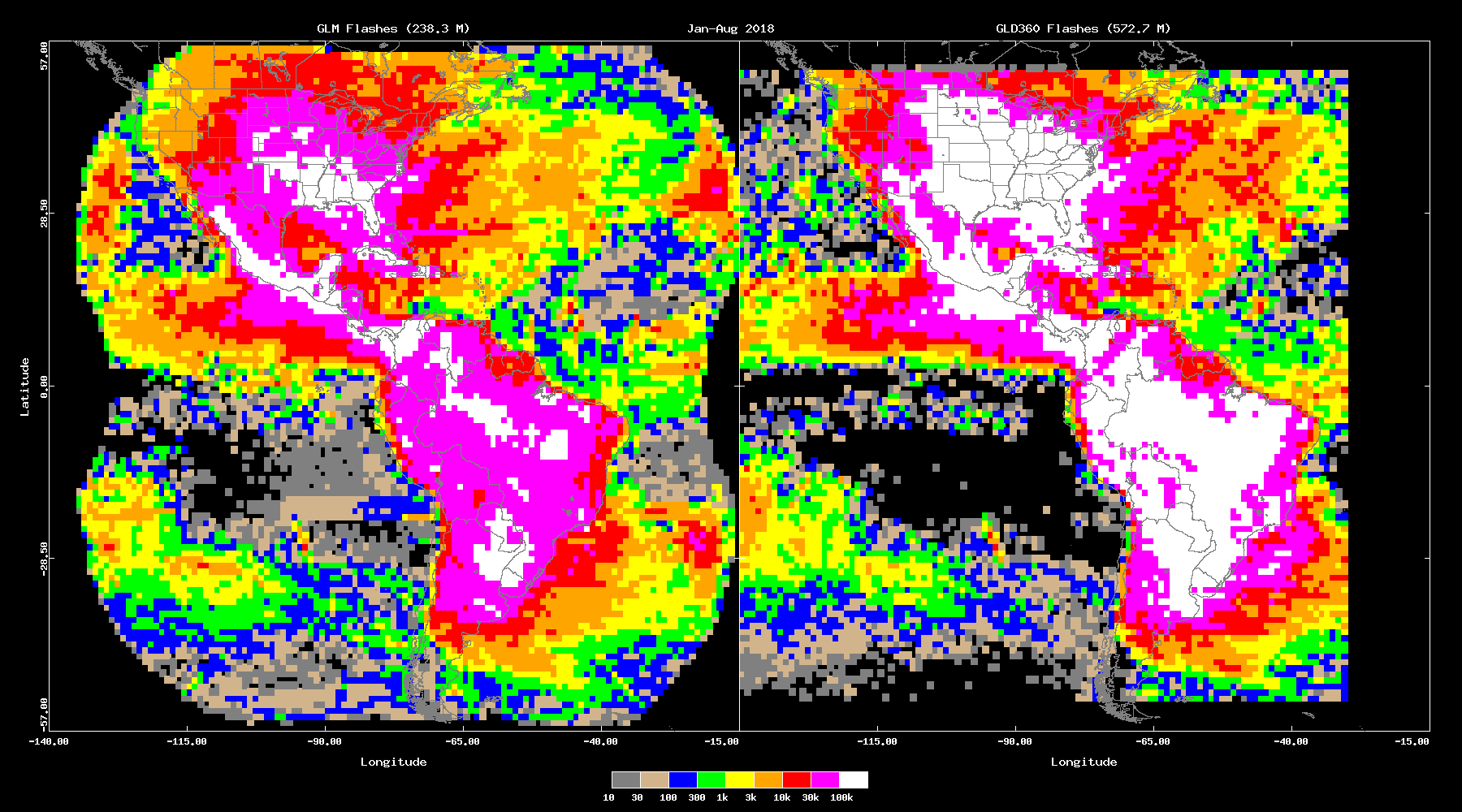 DE Map, Jan-Aug 2018
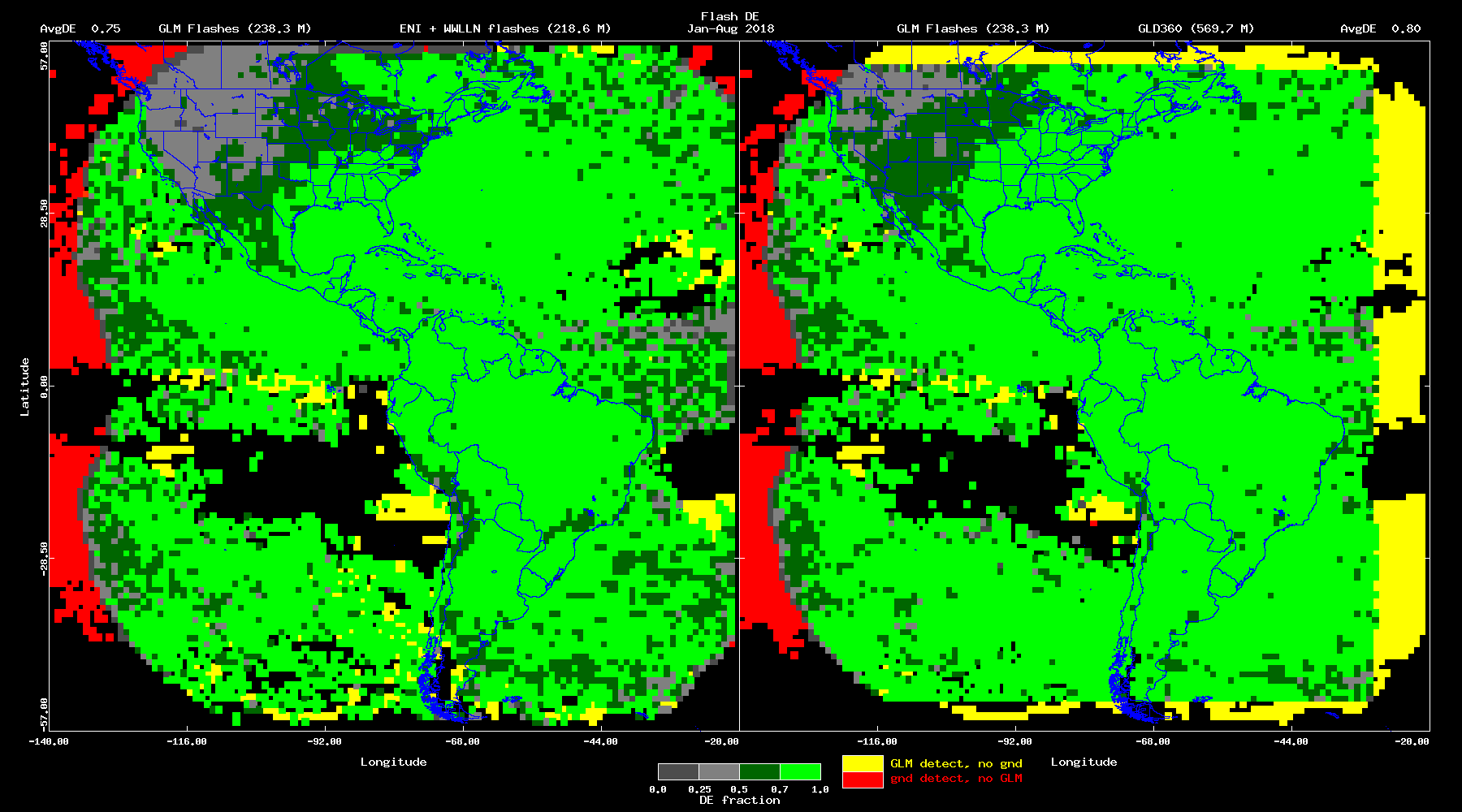 Avg DE Time Series, Jan-Aug 2018
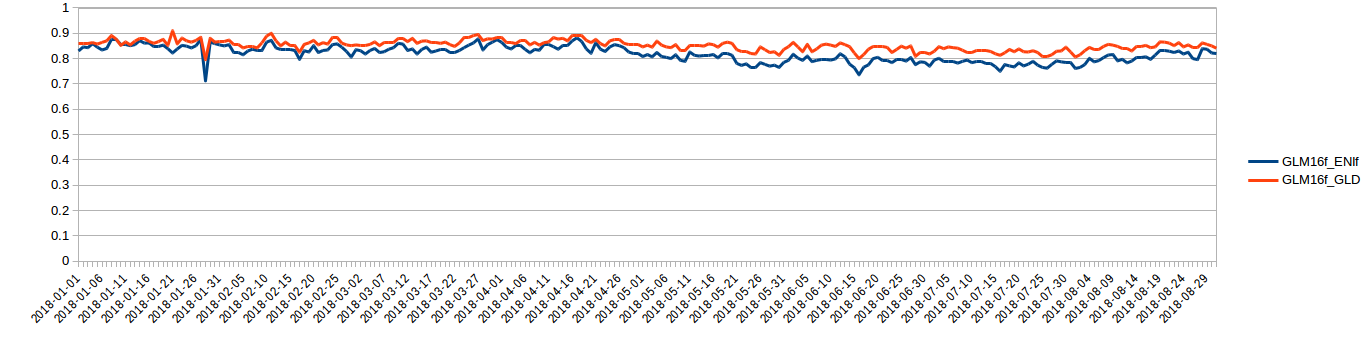 Summary
GLM shows good DE everywhere except NW CONUS
In NW CONUS, comparison with GLD360 seems more favorable than with ENTLN + WWLLN
Over whole GLM FOV, DE > 0.70 every day this year
Some days as high as 0.90